SMR UpdateUS and Canada
Michael RiddleTerraPowerSr. Manager Engineering Processes
Michel ArcandTVA - Clinch River ProjectSr. Manager Engineering Support
[Speaker Notes: Locations Of Nonpower Production And Utilization Facilities | NRC.gov
List Of Power Reactor Units | NRC.gov
Pre-Application Activities | NRC.gov
Hearing Opportunities | NRC.gov
Locations Of New Nuclear Power Reactor Applications | NRC.gov]
Technologies
[Speaker Notes: Mike R]
SMR vs Micro Reactor
SMR
Not explicitly defined by regulation
Typically less than 300 MWe per unit 
Can be as high as 700 MWe per unit
Can be factory-assembled and transported to location for instillation
Micro Reactor
Not explicitly defined by regulation
Typically less than 10 MWe per unit / pack
Can be as high as 50 MWe per unit / pack
Typically factory-assembled and transported to location for instillation
[Speaker Notes: Mike R]
TRISO Fuel
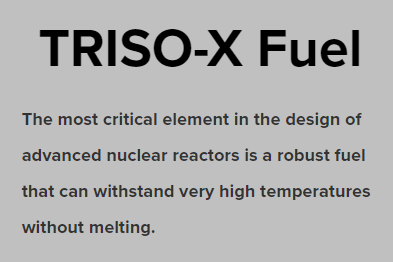 [Speaker Notes: Mike R
TRISO fuel fabrication facility being built in Oark Ridge
Most Gen 4 are HALEU (High Assay Low Enriched Uranium)]
Main Types of Reactors
[Speaker Notes: Mike A
These are the main types of reactors out there, but the individual classifications are many and unique.  This is mainly dependent on coolant, neutron spectrum, and moderator type.
SFR – Liquid Metal type
Molten Salt Reactor -]
Liquid Metal and Molten Salt Reactors
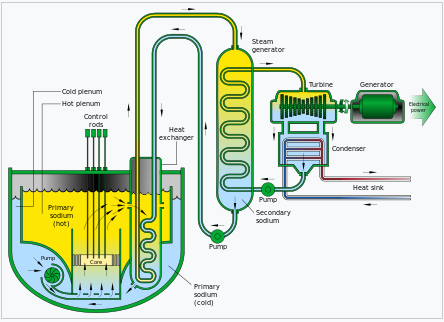 Uses a type of liquid metal or salt as coolant.
May be either a thermal reactor that uses graphite as a moderator or a fast reactor where no moderator is needed.  
Two main types:  Pool or Loop.
Fuel could be solid type or dissolved.
Advantages:  
Reduced waste due to increased chance of fission and reduced chance of capture (for fast neutron types).
Very high boiling point of liquids.
Operate at close to atmospheric pressure.
Can be refueled while operating.
Challenges:  Chemical reactivity of liquids.
Several have been built and some are in operation in Russia.
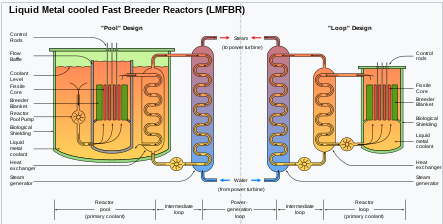 [Speaker Notes: Mike A
The most prevalent new gen 4 types of reactors are MSR and LMR.  Their process is similar.]
SMR Overview
[Speaker Notes: Mike A
These are the active SMRs in the ~300 Mwe and up range that were found as of 6/24.]
SMR Overview - Continued
[Speaker Notes: Mike A
These are the active SMRs in the ~300 Mwe and up range that were found as of 6/24.]
PWR - Westinghouse - AP300 SMR
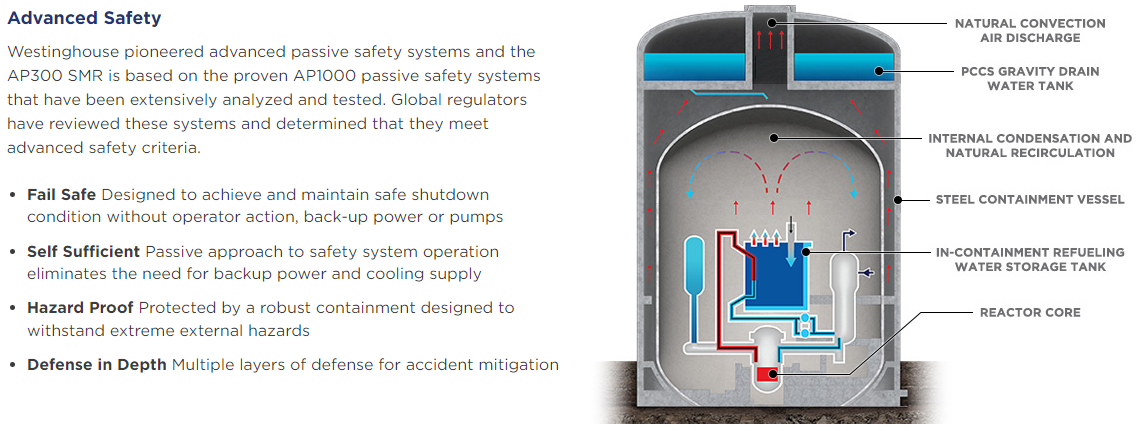 [Speaker Notes: Mike R.
Type: PWR
Gen Type: Gen 3+
Power Output: 300MWe
Safety Strategy: Passive safety systems
Refueling: 12 to 18 months refuel cycle
Key features:  Based on AP1000 PWR technology]
PWR - Westinghouse - AP300 SMR
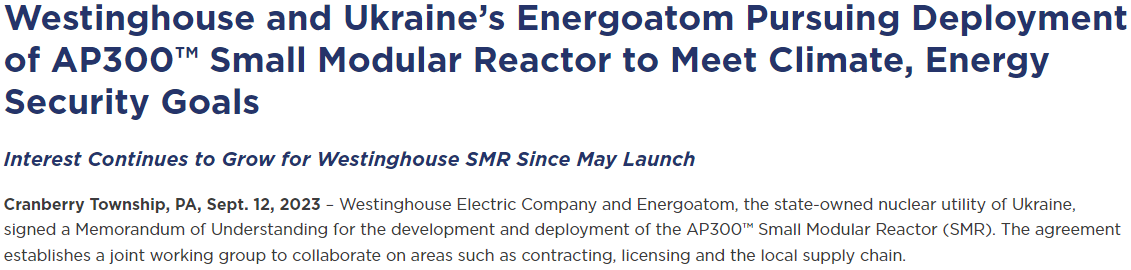 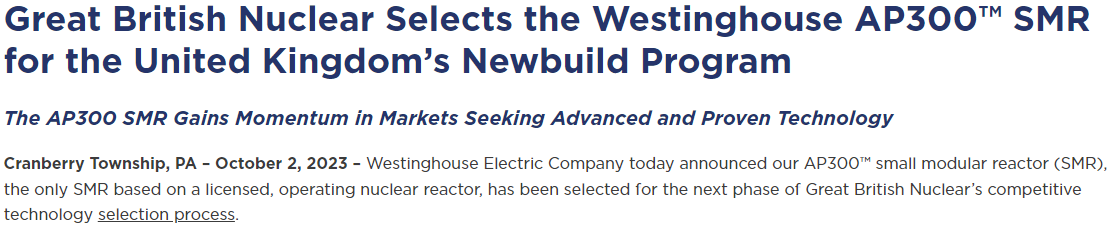 [Speaker Notes: Mike R]
PWR - Holtec – SMR-300
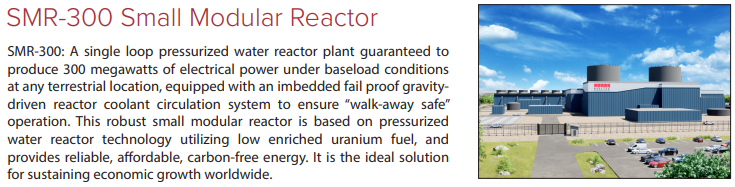 [Speaker Notes: Mike R
Type: PWR
Gen Type: Gen 3+
Power Output: 300MWe
Safety Strategy: Passive safety systems
Refueling: 12-18 month refuel cycle
Key features: Based on legacy PWR technology, natural circulation]
PWR - Holtec – SMR-300
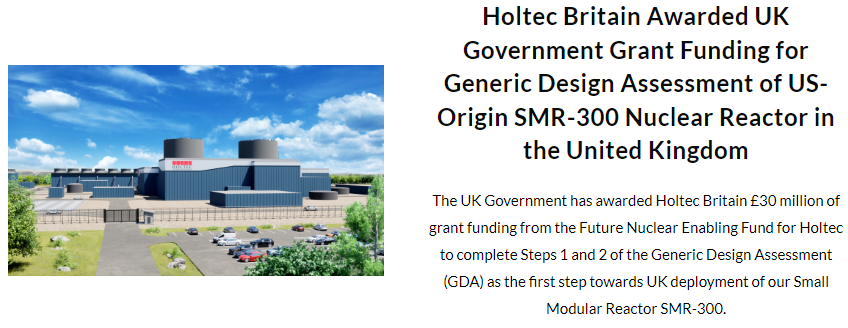 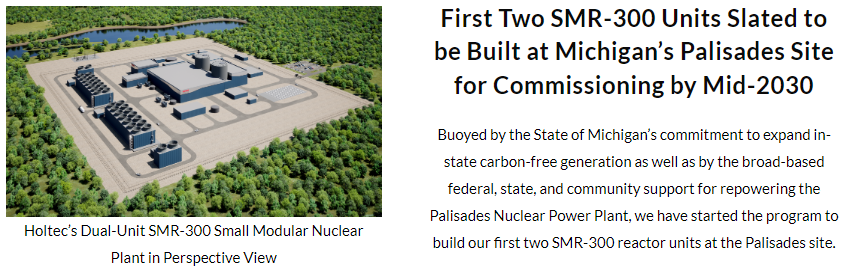 [Speaker Notes: Mike R]
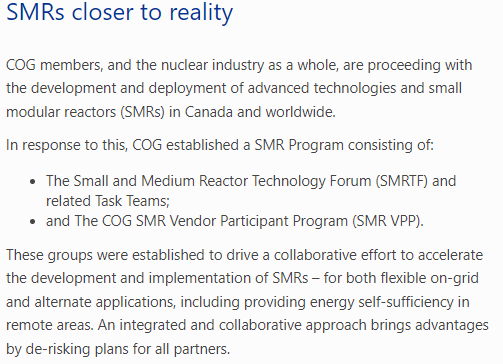 PWR - Candu Energy – CANDU-SMR
[Speaker Notes: Mike A
Type:  Heavy Moderated PWR
Gen Type:  Gen 3+
Power Output: 300 MWe
Safety Strategy:  Unsure / active???
Refueling: Continual Online Refueling
Key features:  Based on legacy CANDU technology]
PWR - NuScale – VOYGR SMR Plants
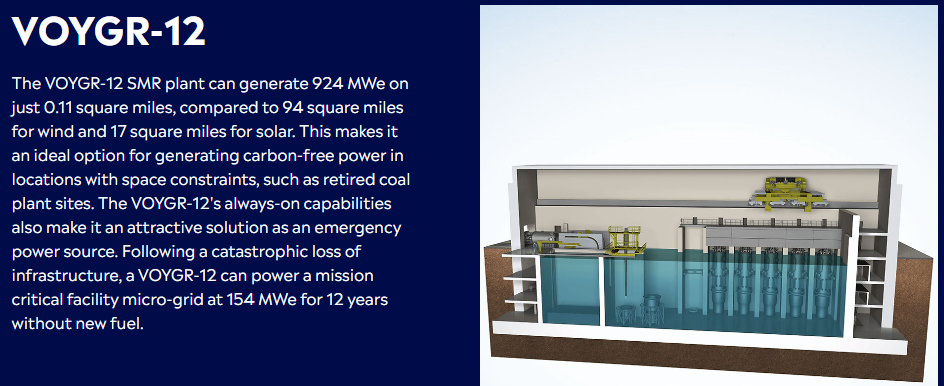 [Speaker Notes: Mike A
Type:  PWR
Gen Type: Gen 3+
Power Output: 50-924 MWe
Safety Strategy: Passive safety systems
Refueling: Up to 21 month refuel cycles depending on enrichment (up to 5%)
Key features: Based on legacy PWR technology, natural circulation, stackable (each NuScale Power Module (NPM) can produce 250MWt.  Up to 12 NPMs can be placed in a plant producing up to  924 Mwe.)]
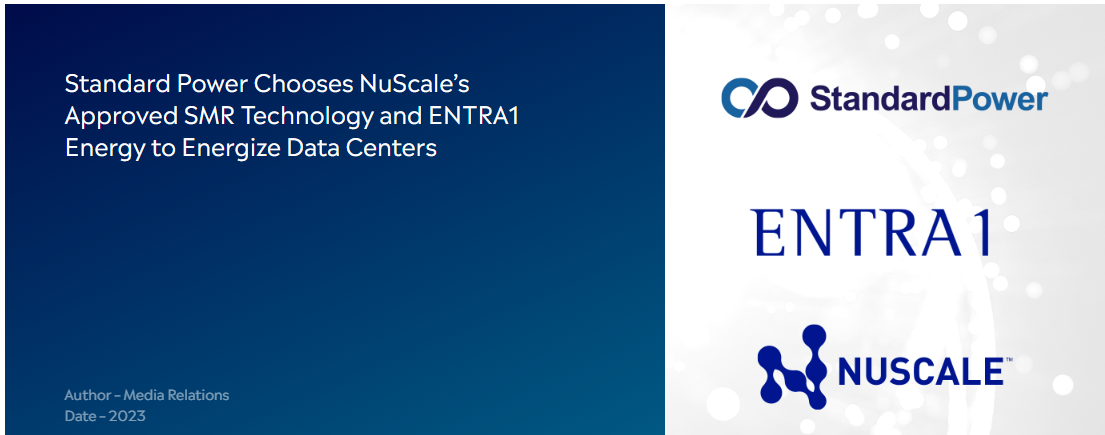 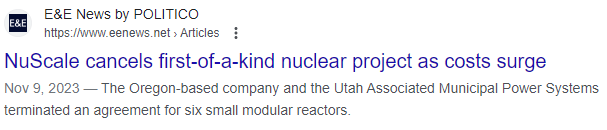 PWR - NuScale – VOYGR SMR Plants
[Speaker Notes: Mike A]
PWR - Last Energy
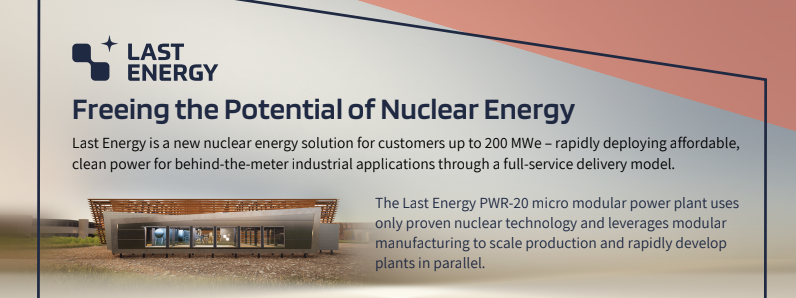 [Speaker Notes: Mike A
Type: PWR
Gen Type: Gen 3+
Power Output: Stackable 20 - 200 MWe
Safety Strategy: Active closed cycle air cooling safety system
Refueling:  ???
Key features:  Based on PWR technology, stackable, factory built modules]
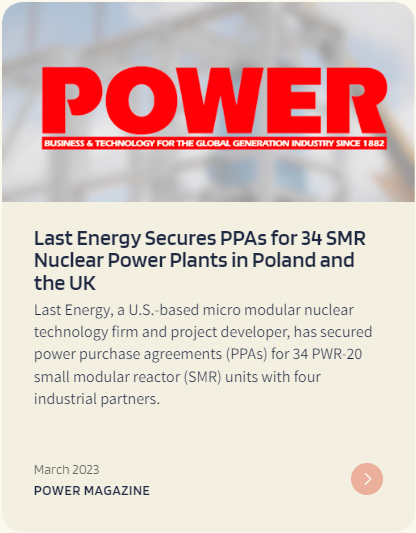 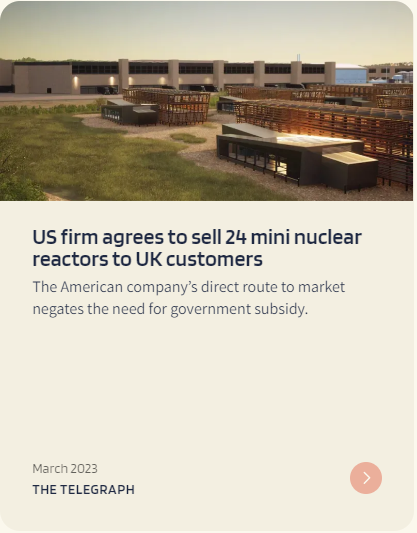 PWR - Last Energy
[Speaker Notes: Mike A]
BWR - GE Verona - BWRX-300
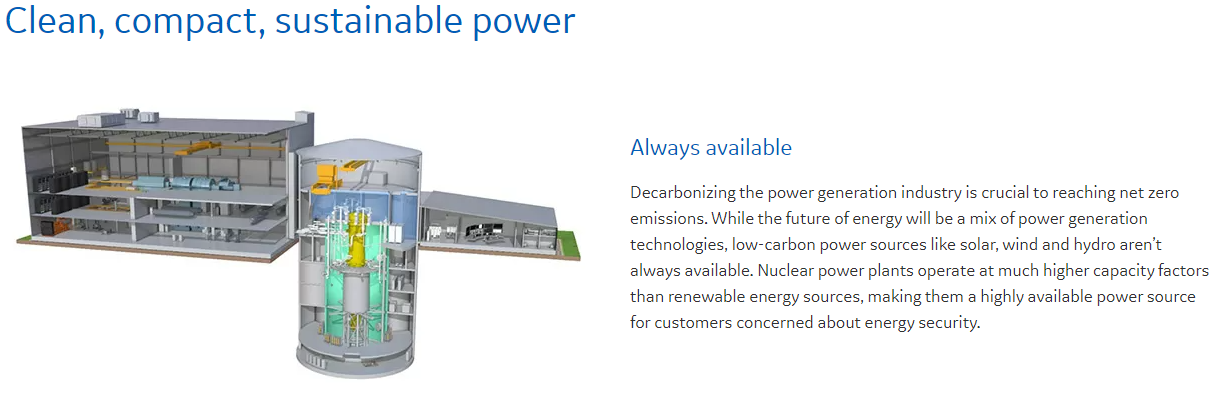 [Speaker Notes: Mike A
Type: BWR
Gen Type:  Gen 3+
Power Output: 300MWe
Safety Strategy:  Passive
Refueling: 12-24 month refuel cycle
Key features:  Based on legacy BWR technology, natural circulation]
BWR - GE Verona - BWRX-300
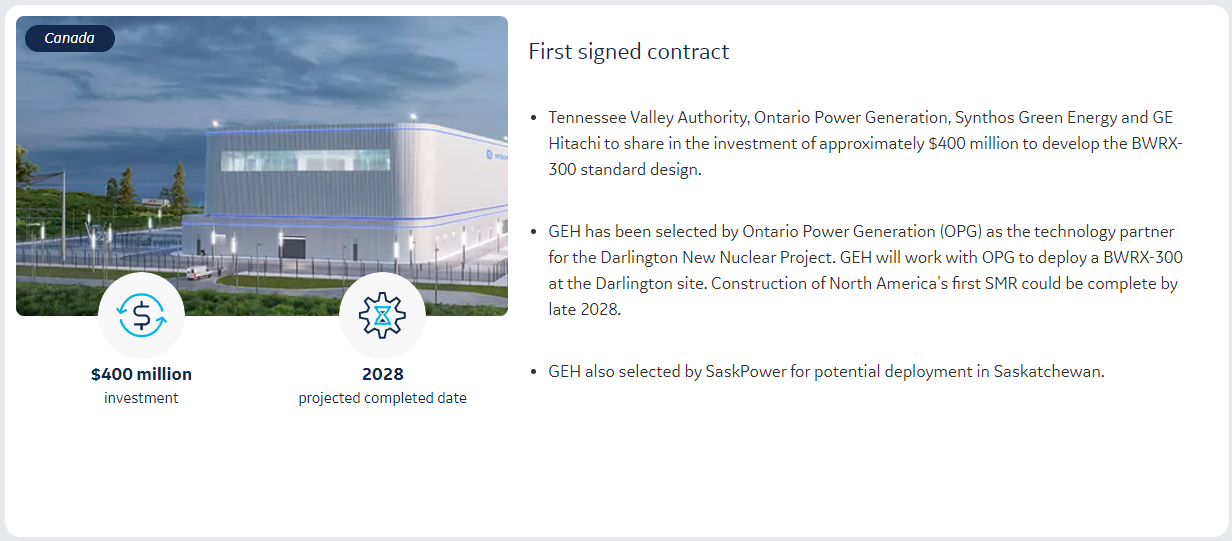 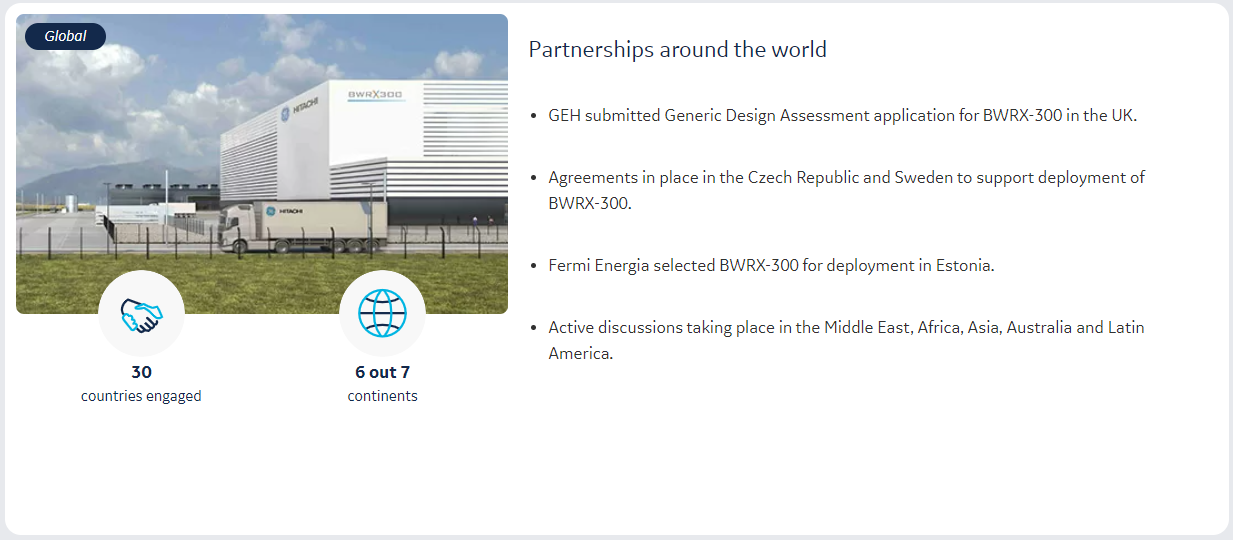 [Speaker Notes: Mike A]
HGTR - X-Energy – Xe-100
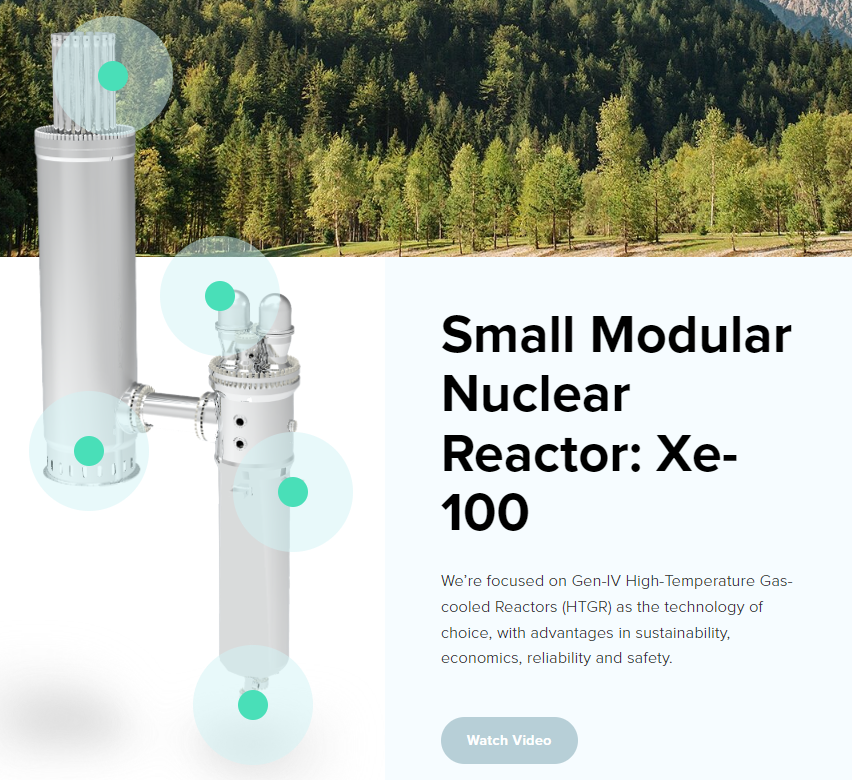 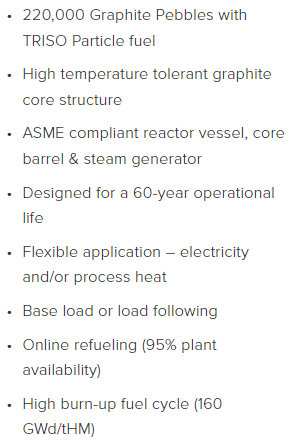 [Speaker Notes: Mike R
Type: High-temperature gas-cooled reactor (HGTR) – thermal graphite moderated – HALEU TRISO fuel – Helium coolant
Gen Type: Gen 4
Power Output: Stackable 80 - 320 Mwe 4-pack
Safety Strategy: Meltdown-proof safety due to TRISO fuel.  Passive cooling.
Refueling: Online
Key features:]
HGTR - X-Energy – Xe-100
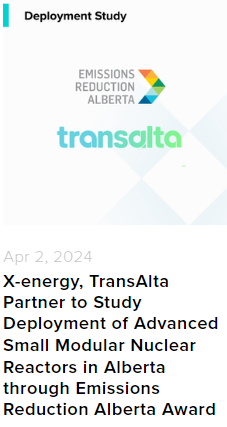 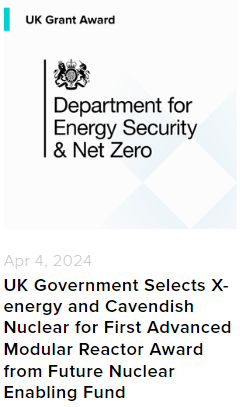 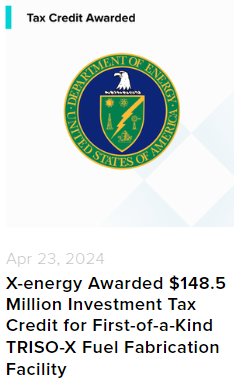 [Speaker Notes: Mike R
Submitted engagement plan with the NRC.  Completed Pase 2 of CNSC pre-licensing.]
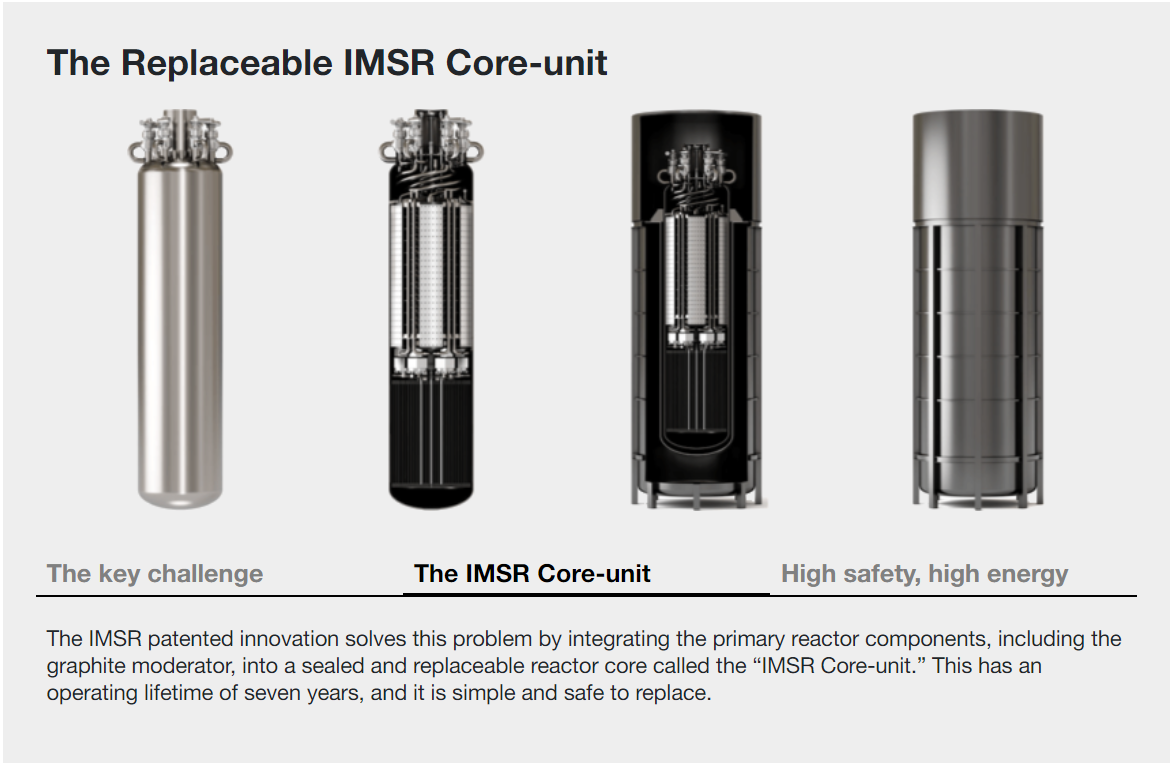 MSR - Terrestrial Energy - IMSR
[Speaker Notes: Mike R
Type: Molten Salt Reactor (MSR) – Thermal – graphite moderated
Gen Type: Gen 4
Power Output: 392 Mwe.
Safety Strategy: Minimal safety systems due to high boiling point of sodium coolant.
Refueling:  7 year operating period – replaceable reactor core 
Key features: Operates at near atmospheric pressure]
MSR - Terrestrial Energy - IMSR
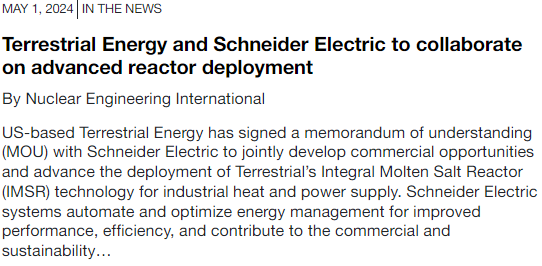 [Speaker Notes: Mike R
Some pre-application activities with the NRC.  Completed Phase 2 of pre-application with Canadian NSC.]
LMR - TerraPower – Natrium
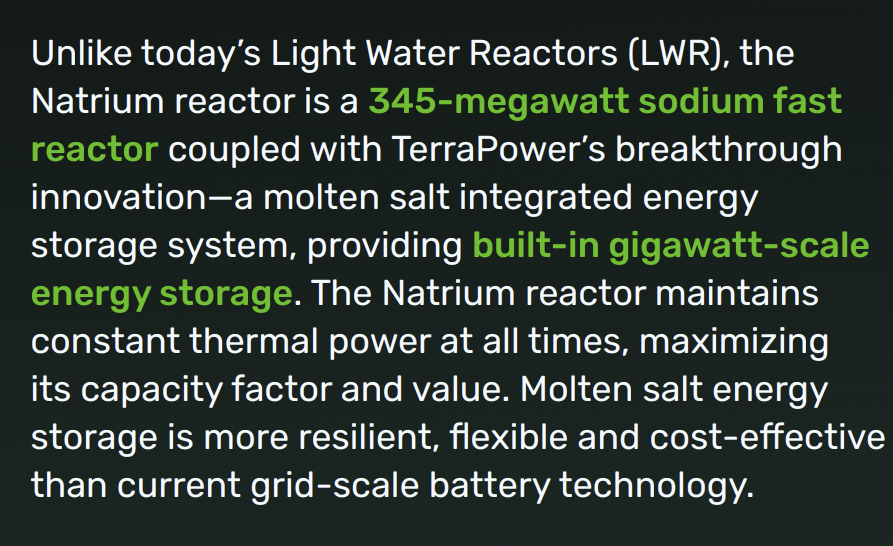 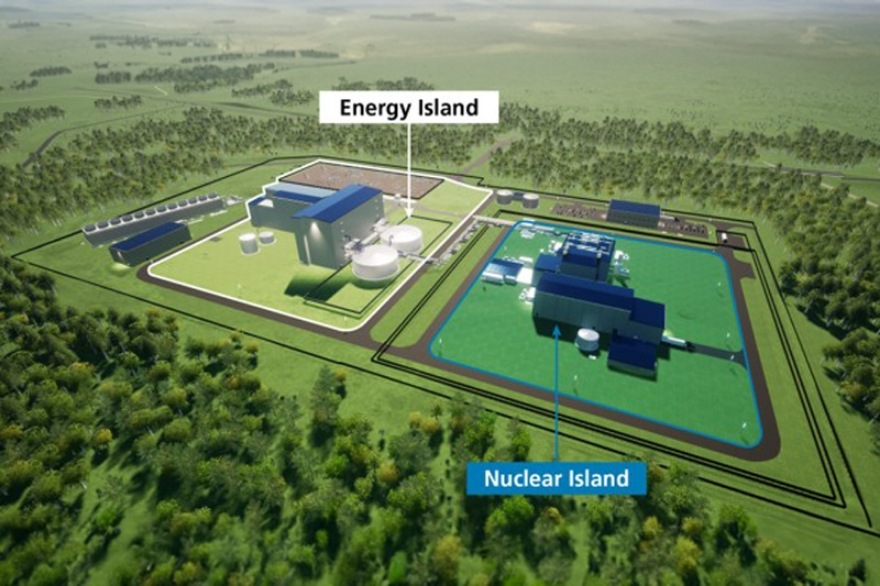 [Speaker Notes: MIke R
Type: Liquid Metal Reactor (LMR) – Fast non moderated – sodium metal – HALEU fuel
Gen Type: Gen 4
Power Output: 345 – 500 (peak) Mwe.
Safety Strategy: Minimal safety systems due to high boiling point of sodium coolant.
Refueling: 24 month cycle
Key features: Sodium coolant, Operates at near atmospheric pressure, the storage tank / loop system allows for heat storage and peaking capability]
LMR - TerraPower – Natrium
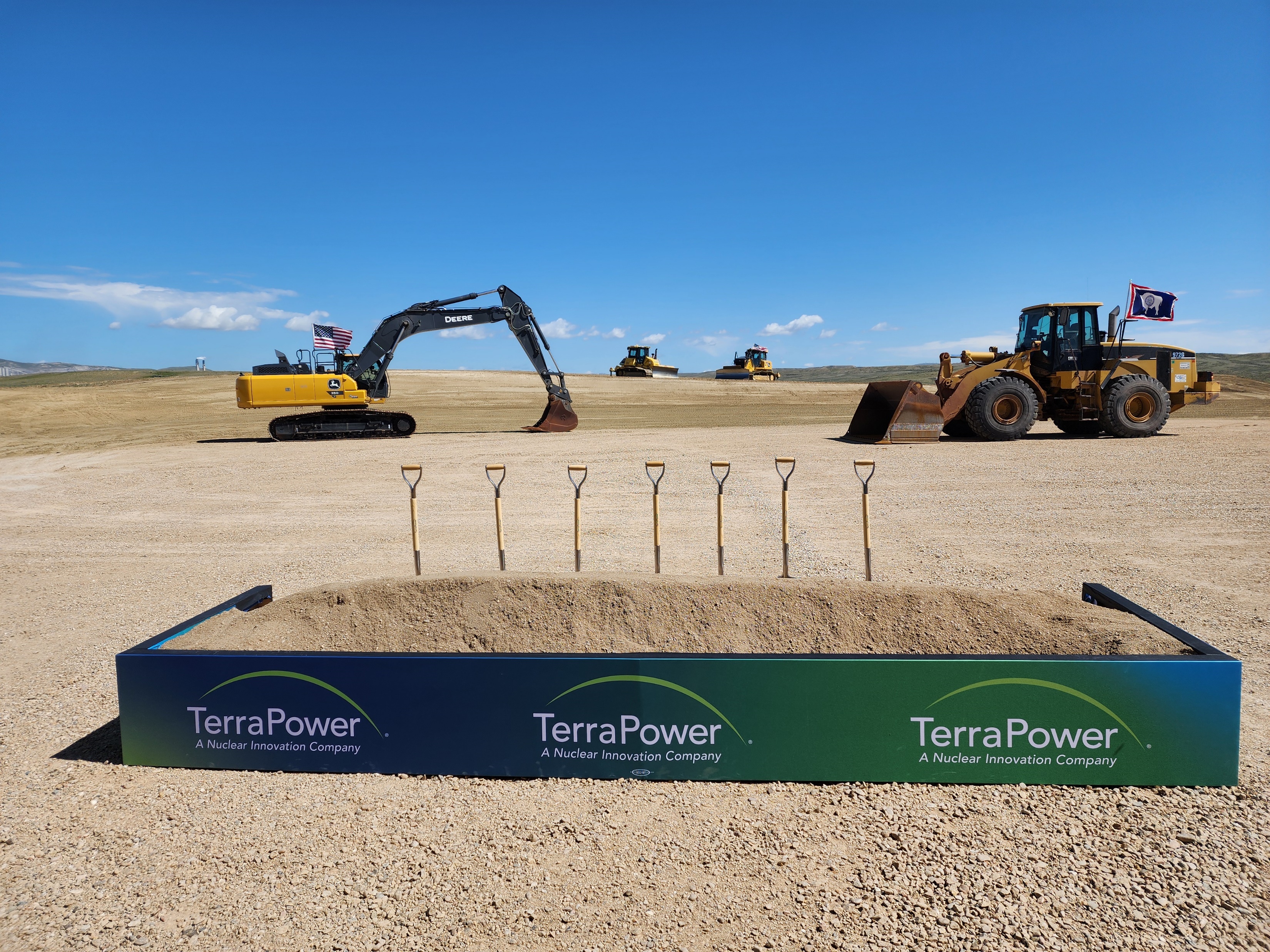 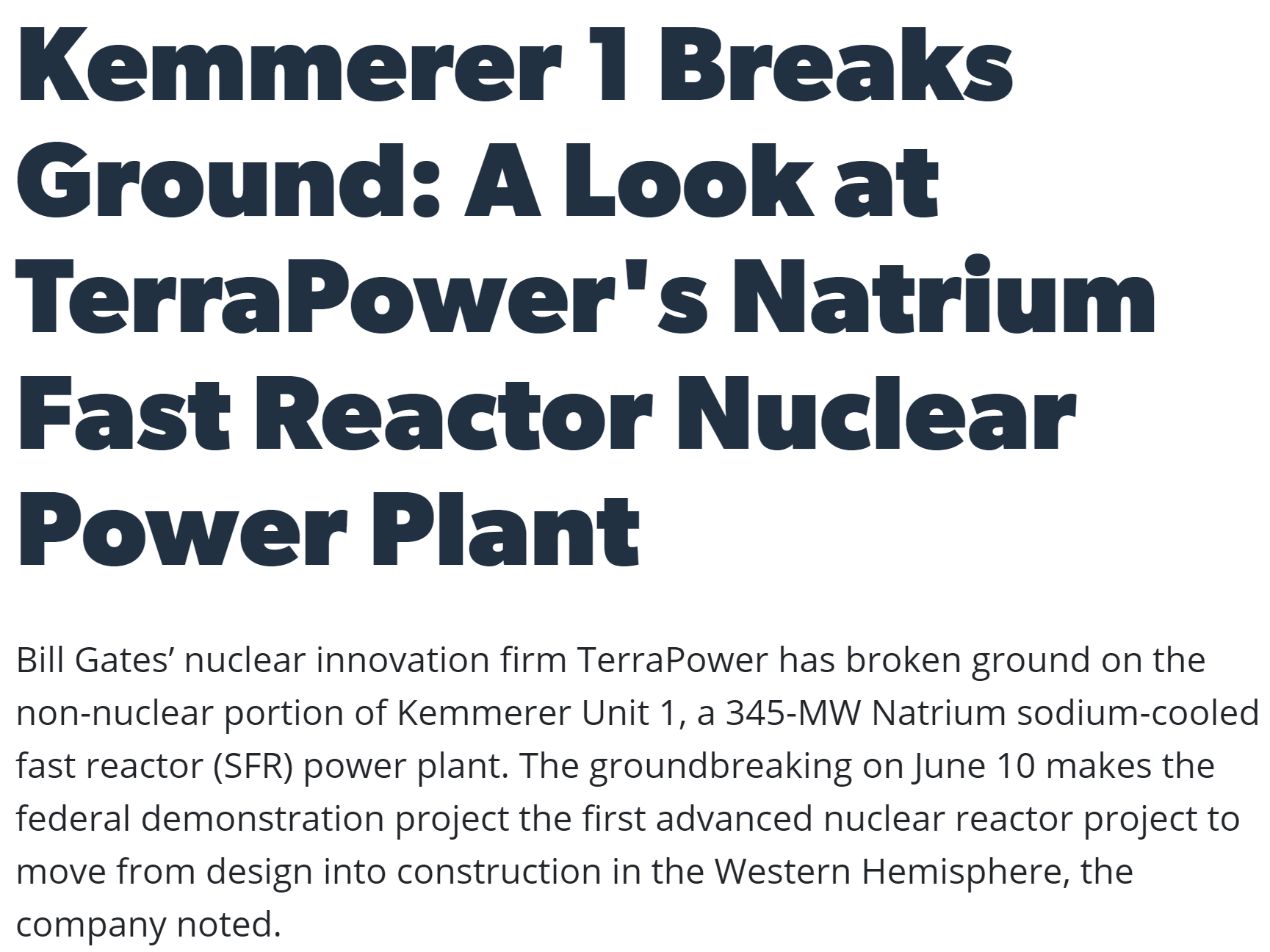 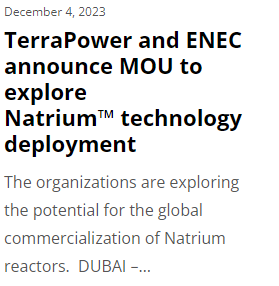 [Speaker Notes: Mike R
CPA submitted and site preparation has commenced.]
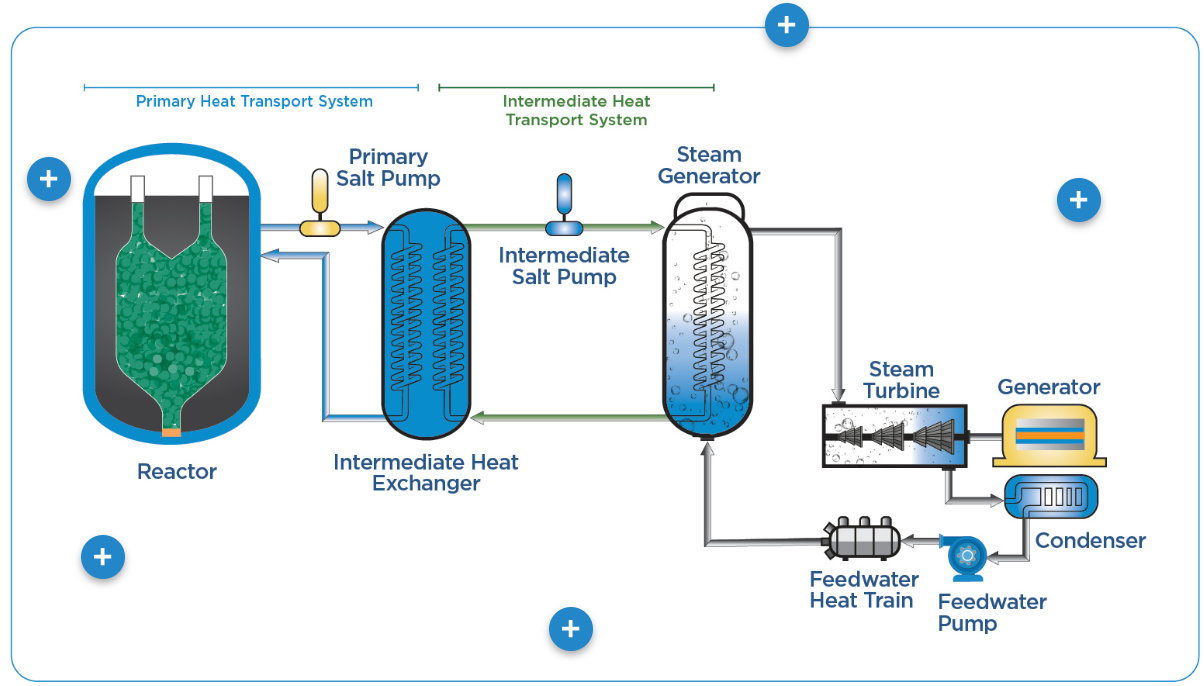 MSR - Kairos Power – KP-FHR
[Speaker Notes: Mike R
Type: Molten Salt Reactor (MSR) – fluoride salt coolant – HALEU  TRISO fuel
Gen Type: Gen 4
Power Output: 140 Mwe
Safety Strategy: Meltdown-proof safety due to TRISO fuel.  Passive cooling.
Refueling: Online refueling
Key features: TRISO fuel]
MSR - Kairos Power – KP-FHR
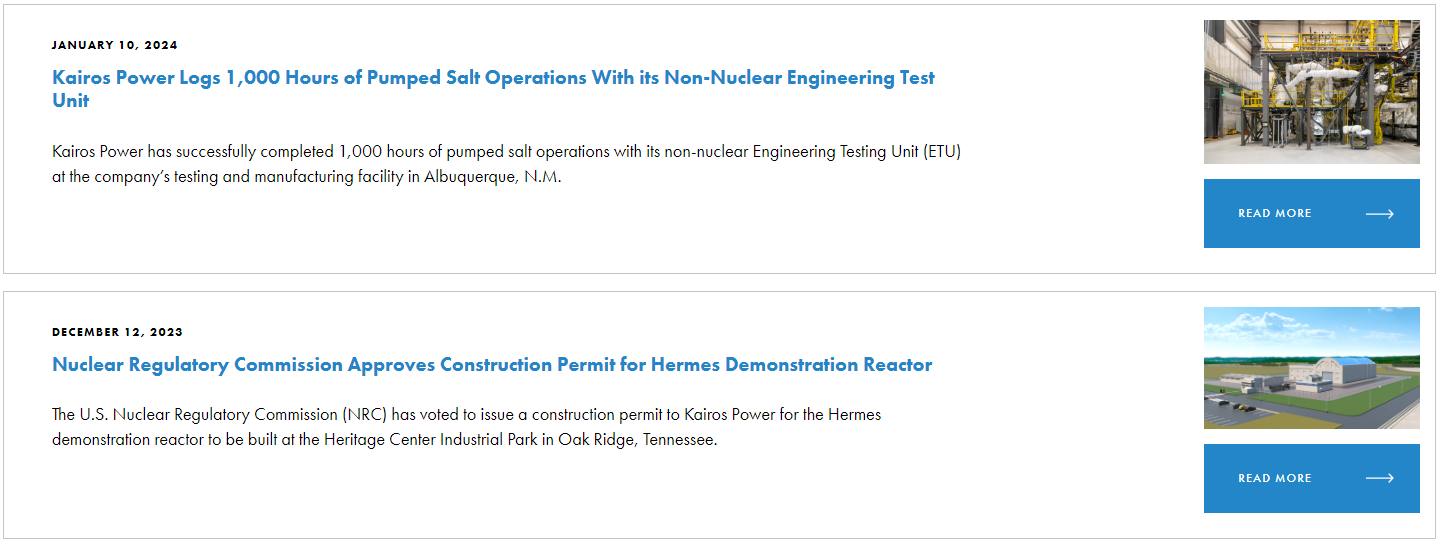 [Speaker Notes: CPA approved for 35 MWt demonstration reactor at Oak Ridge.]
LMR – ARC - ARC-100
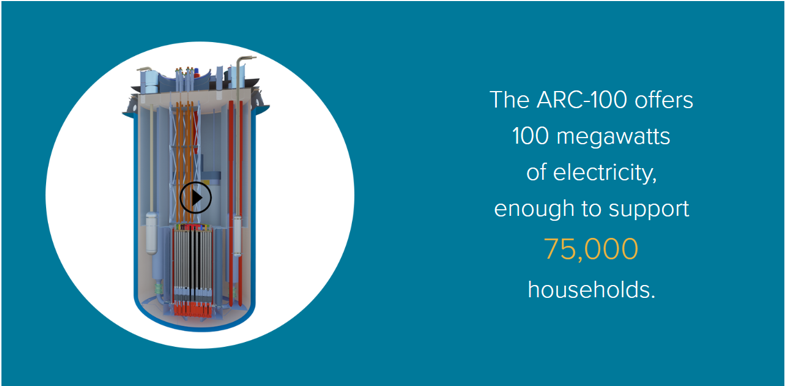 [Speaker Notes: Mike R
Type: Liquid Metal Reactor (LMR) – Sodium Metal – HALEU fuel
Gen Type: Gen 4
Power Output: 100 MWe
Safety Strategy: Passive safety systems
Refueling: 20 year fuel cycle
Key features: Metallic uranium alloy fuel – Sodium Metal Coolant]
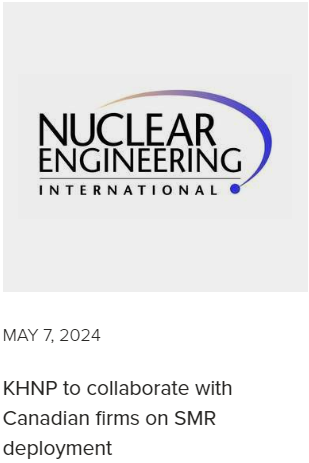 LMR – ARC - ARC-100
[Speaker Notes: Mike R
Primarily engaged with Canadian regulator.  Environmental impact and site licensing reviews submitted.  Has submitted a regulator engagement plan with the US NRC.]
Micro Reactor Overview
[Speaker Notes: Mike A
These are the active SMRs in the <300 Mwe range that were found as of 6/24.

Did not include Pre-Conceptual D. reactors including the following:
NANO Nuclear – Zeus or Odin]
HGTR - Ultra Safe Nuclear Corp. - MMR
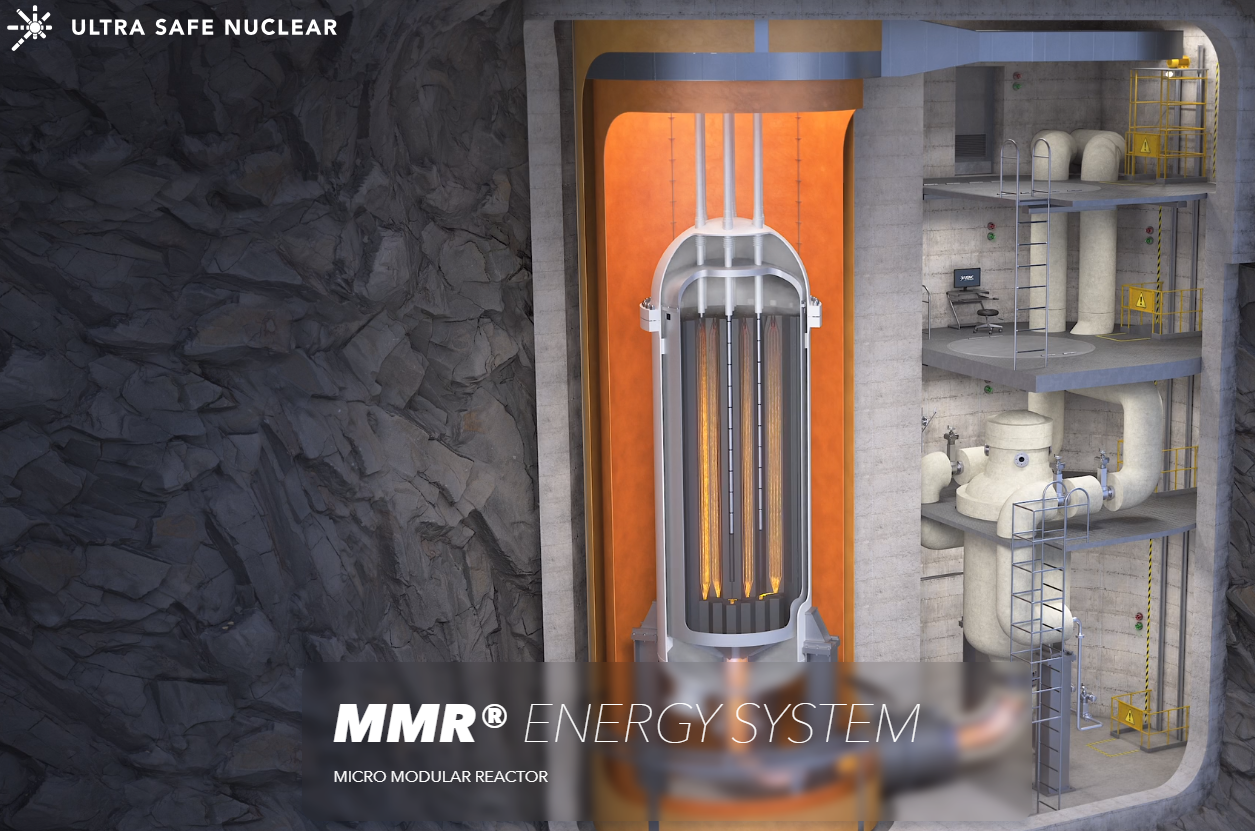 [Speaker Notes: Mike A
Type: High-temperature gas-cooled reactor (HGTR)
Gen Type: Gen 4
Power Output: 3.5-15MWe for up to 300MWyr – “nuclear battery”
Safety Strategy: Meltdown-proof safety due to TRISO fuel. 
Refueling: Replacement after 300MWyr
Key features: Factory modules are shipped in at commissioning and out at end of live and buried for decommissioning.  TRISO fuel]
HGTR - Ultra Safe Nuclear Corp. - MMR
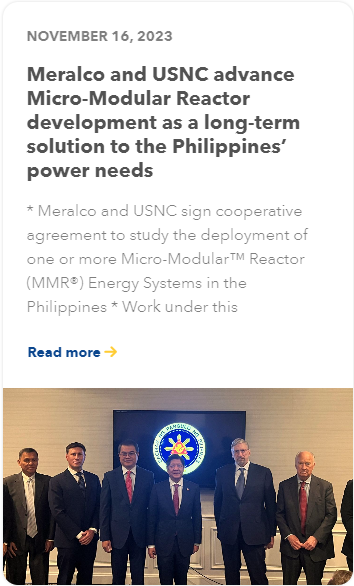 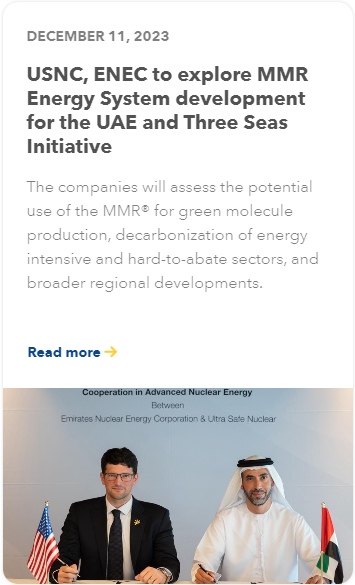 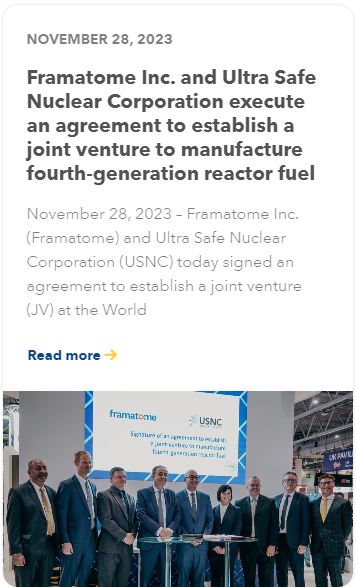 [Speaker Notes: Mike A
NRC pre-application activities]
HGTR - Radiant – Kaleidos
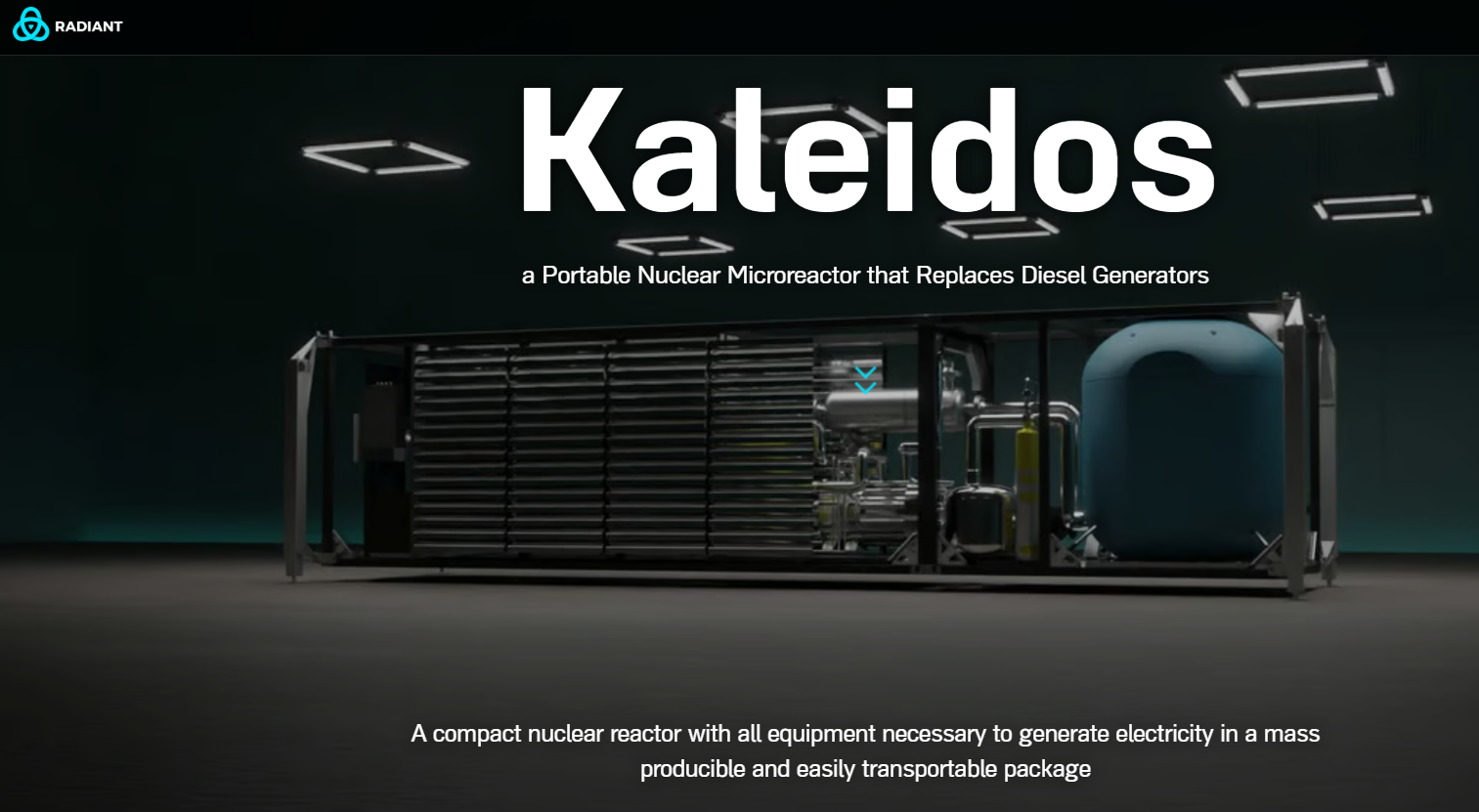 [Speaker Notes: Mike A
Type: High Temperature Gas Reactor (HGTR)
Gen Type: Gen 4
Power Output: 1.2 MWe
Safety Strategy: Passive through natural convection and radiation heat transfer.  No UHS required. TRISO fuel
Refueling:  ~5 year replacement frequency and re-fueld up to 4 times.
Key features: TRISO Fuel, Sea/Land container based with no additional shielding required, autonomous operation monitored by Radiant,]
HGTR - Radiant – Kaleidos
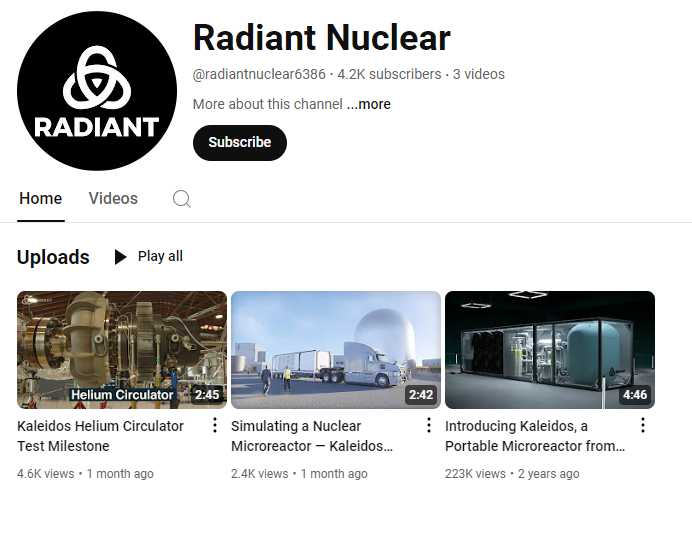 [Speaker Notes: Mike R
NRC pre-application activities]
LMR – OKLO - Aurora
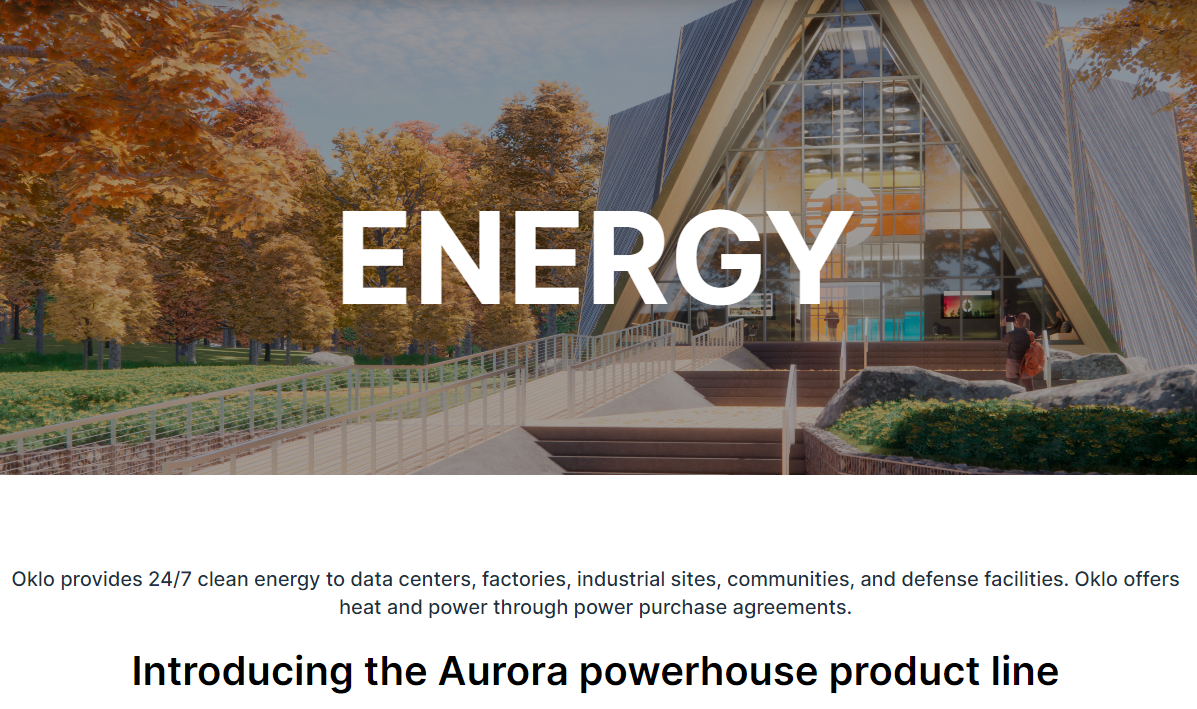 [Speaker Notes: Mike R
Type: Liquid Metal Reactor (LMR) - Breeder
Gen Type: Gen 4
Power Output: 15 – 50 MWe
Safety Strategy: Meltdown-proof.  Self-stabilizing, self-controlling, and cooled by natural forces.
Refueling: Breeder Reactor ~ 10 year before refueling
Key features:  Breeder Reactor, based on previous experimental technology]
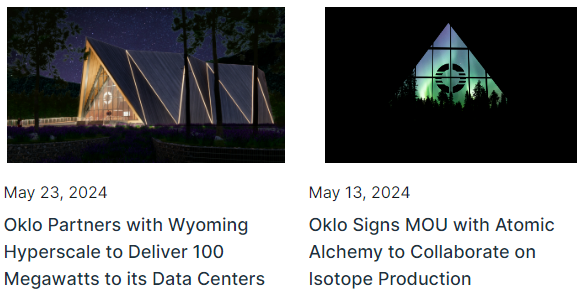 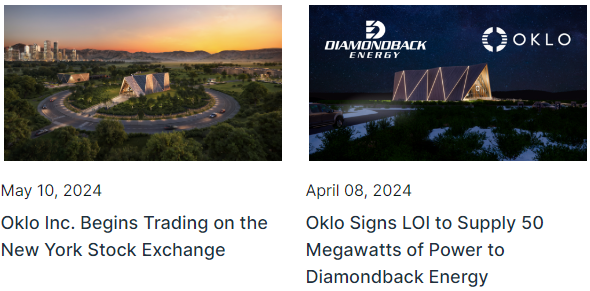 LMR – OKLO - Aurora
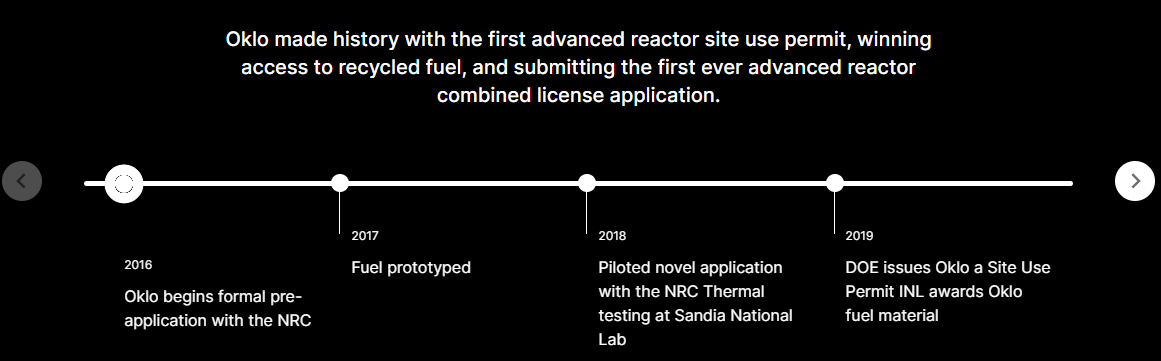 [Speaker Notes: Mike R
Applied for a combined license for test reactor with NRC at Idaho National Laboratory 3/11/20 but was not issued.  Pre-application status with NRC.]
HPR - Westinghouse – eVinci
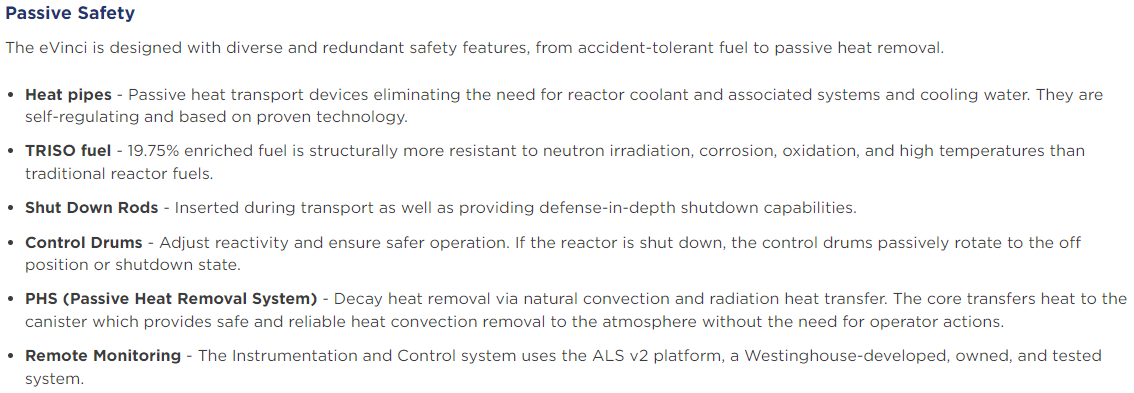 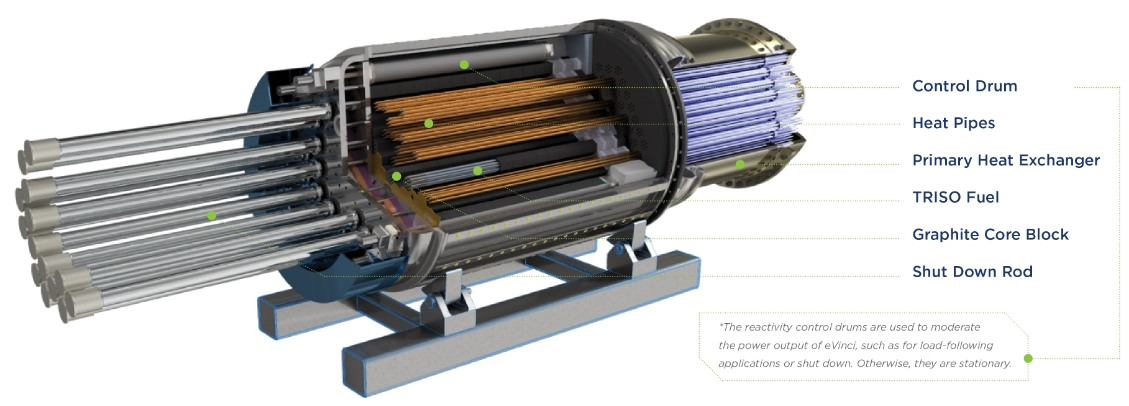 [Speaker Notes: Mike R
Type: Heat Pipe Reactor (HPR)
Gen Type: Gen 4
Power Output: 5 MWe
Safety Strategy: Passive through natural convection and radiation heat transfer.  No UHS required.
Refueling:  ~8 year replacement frequency
Key features: TRISO Fuel, Sea/Land container based]
HPR - Westinghouse – eVinci
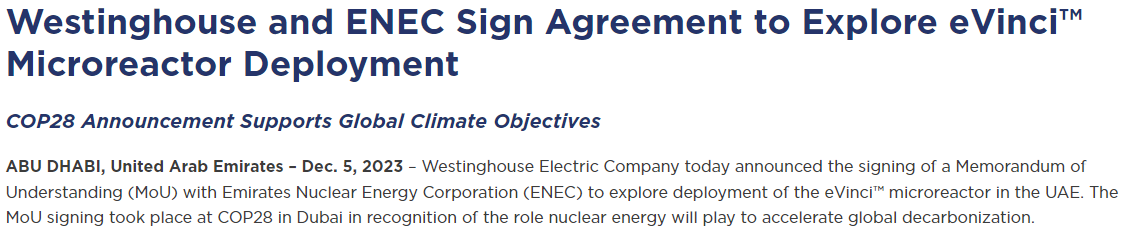 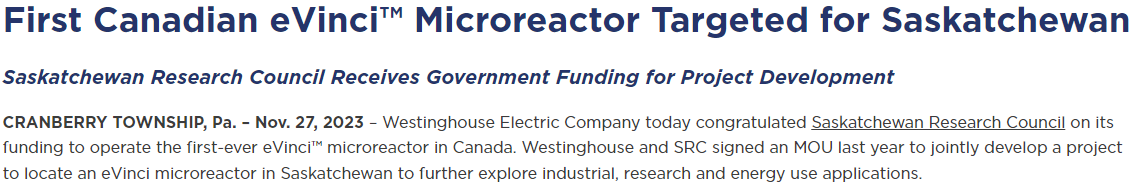 [Speaker Notes: Mike R
NRC pre-application activities]